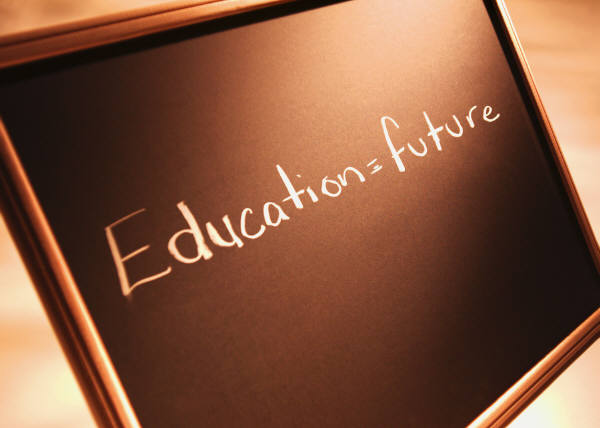 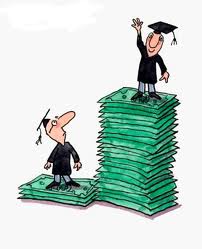 Образование будущего – это формирование будущих поколений
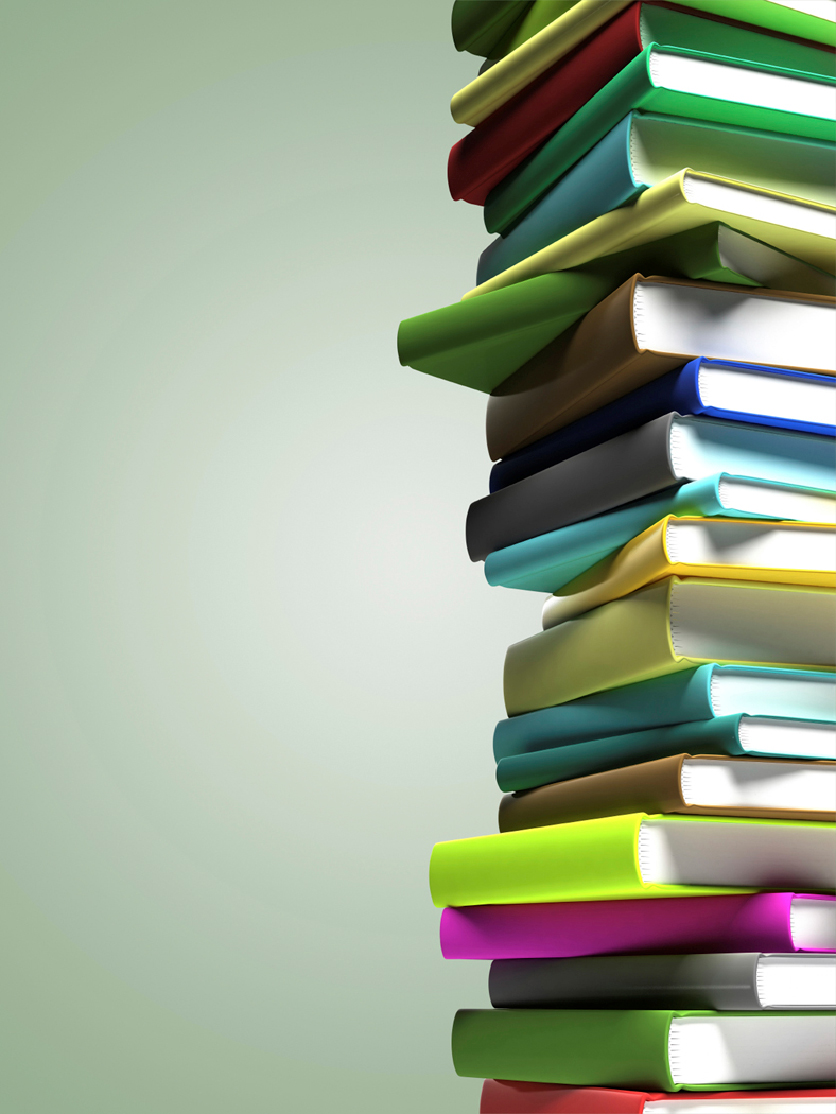 Высшее образование будущего
будет существовать в двух формах
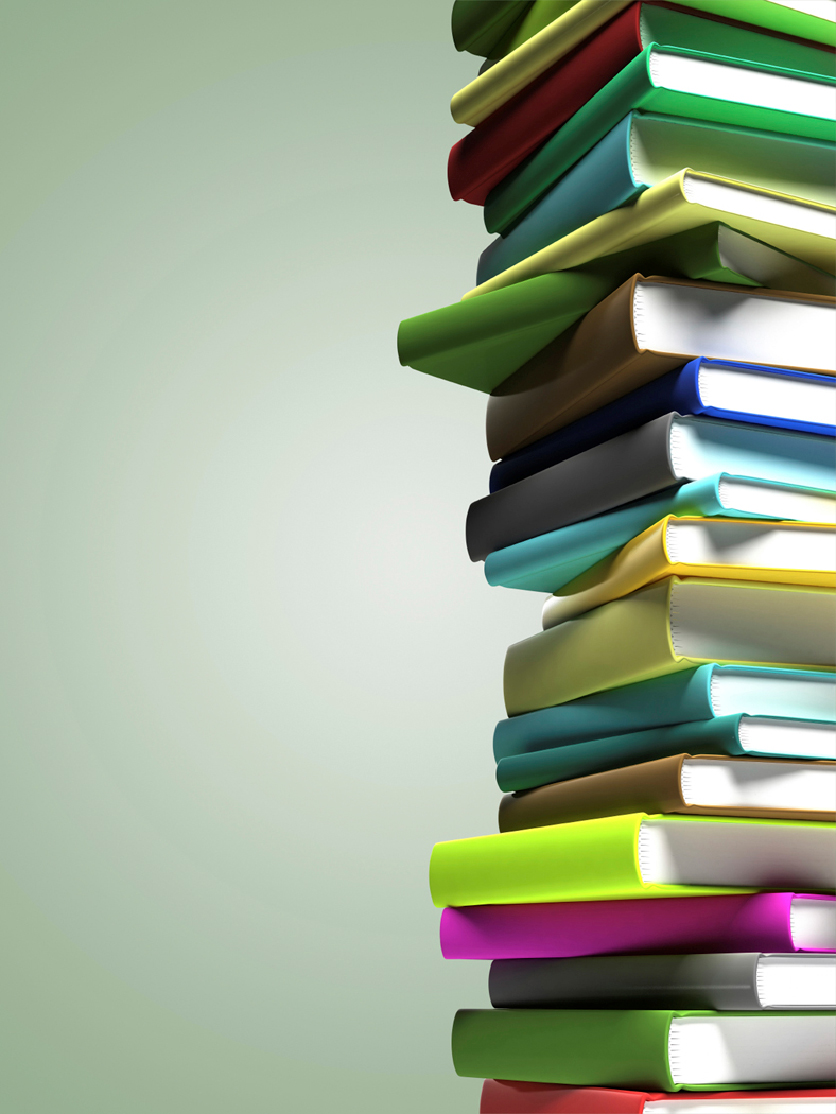 Первая форма: образование при школах
Вторая: дистанционное обучение
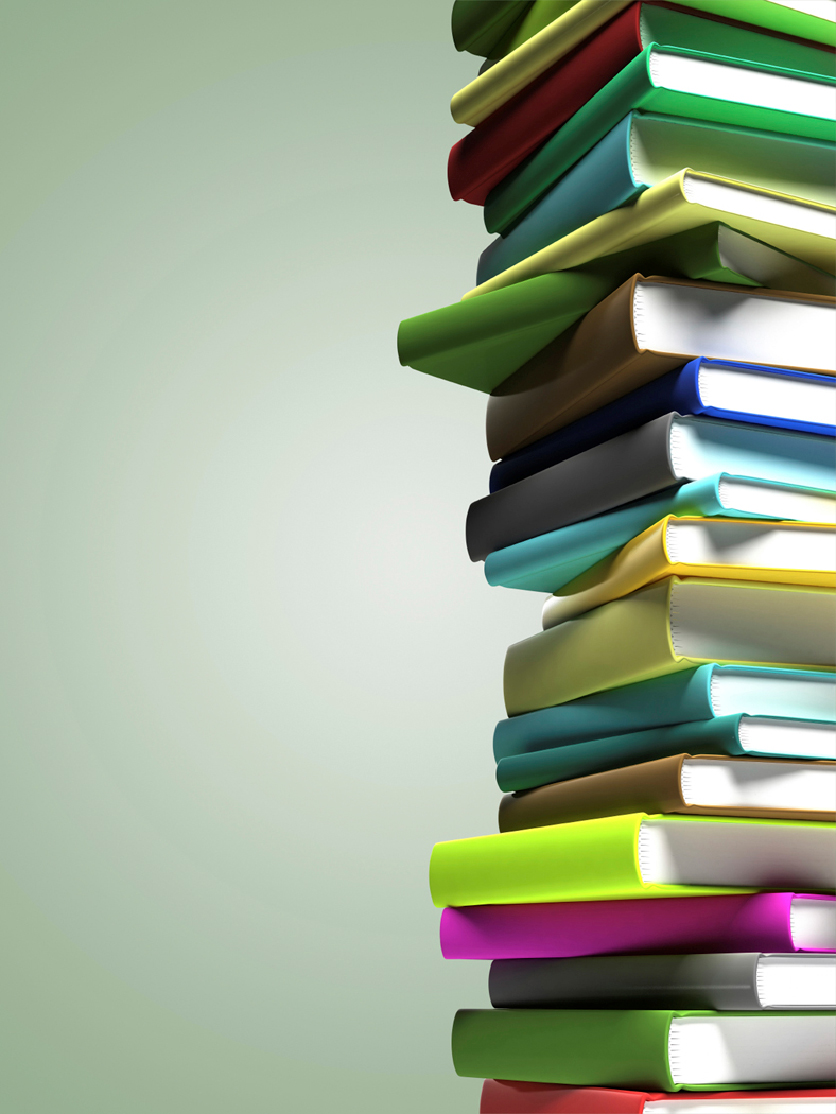 Цели и задачи высшего образования:
подготовка новых поколений граждан к жизнедеятельности в условиях современного  общества, его социокультурных, научных и технологических достижений;
социальная интеграция различных групп общества независимо от их этнической принадлежности, психического и физического здоровья, доходов, религиозных и политических убеждений;
развитие бюджетного образования и развитие образовательного кредитования
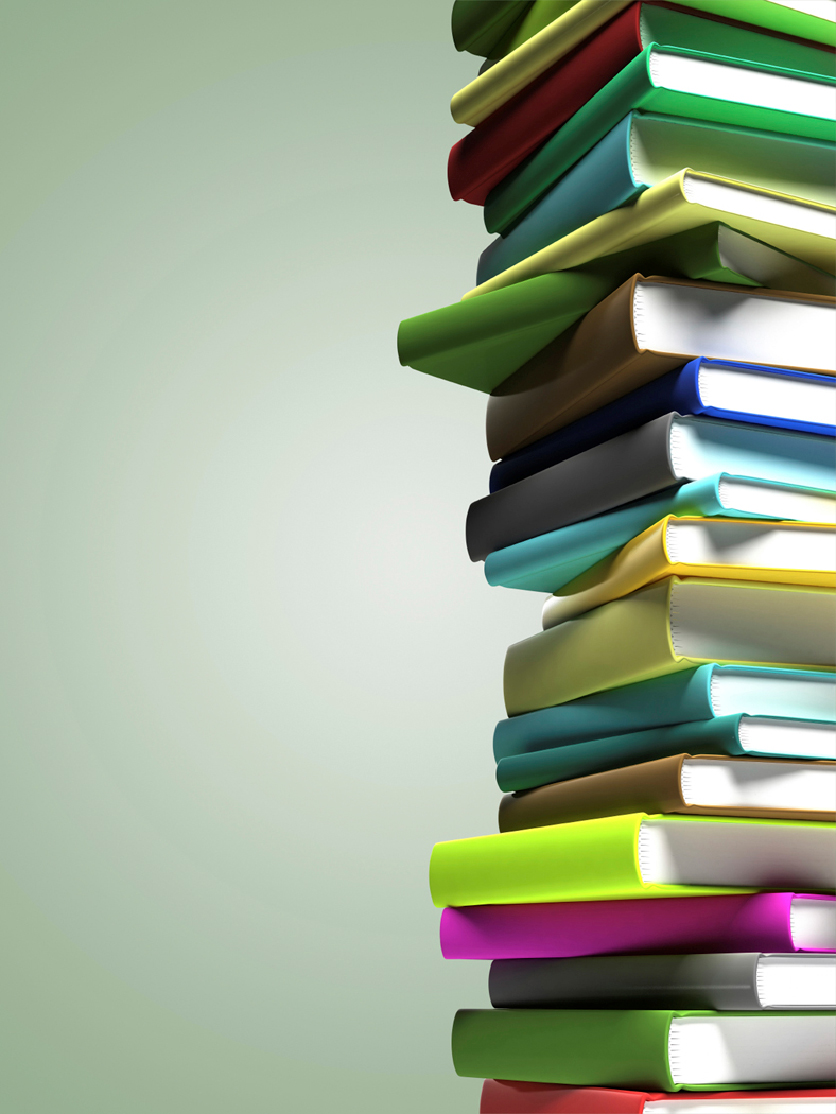 мобильность образовательной системы
гуманизм и приоритет общечеловеческих ценностей в процессах обучения и воспитания
автономность образовательных учреждений
адаптивность к динамично изменяющимся условиям жизни и потребностям общества
Воспитать и «создать» образованного, интеллектуально богатого, нравственного взрослого человека..
Студент будущего
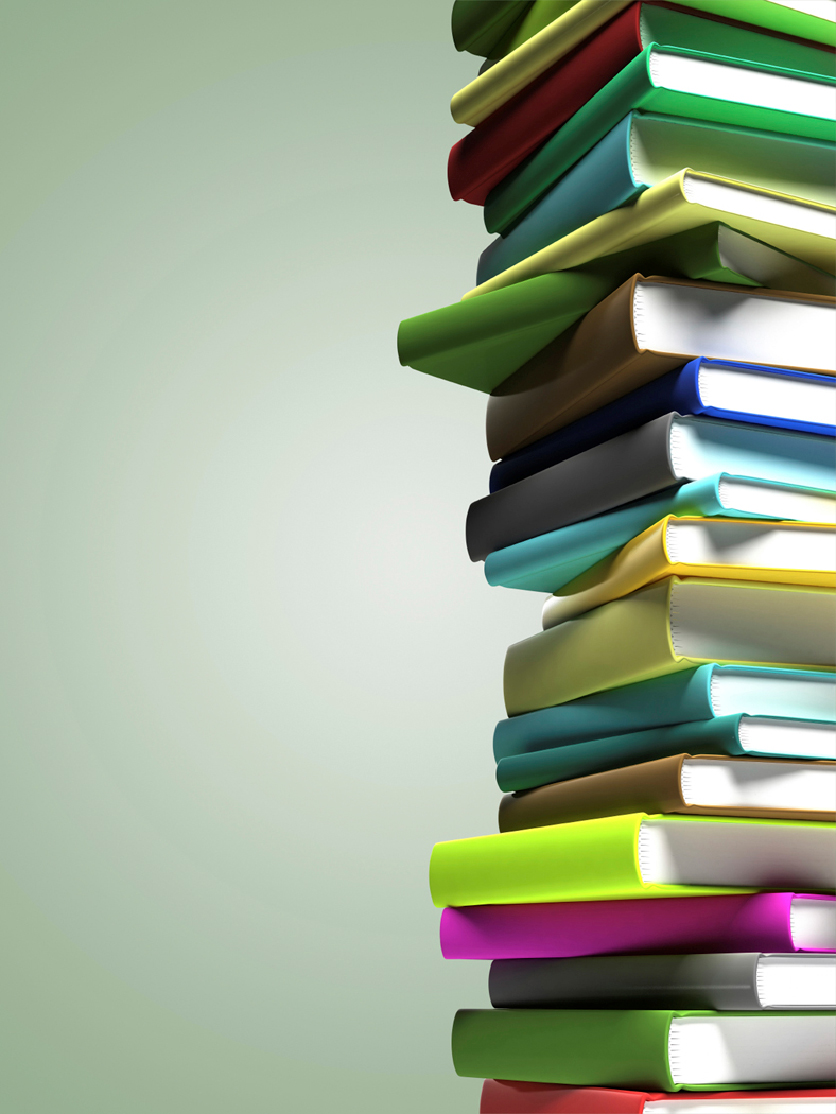 Обязан соблюдать правила учреждения..должен показать своё настойчивое стремление к получению знаний..
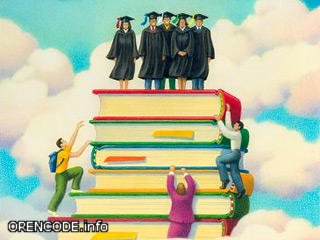 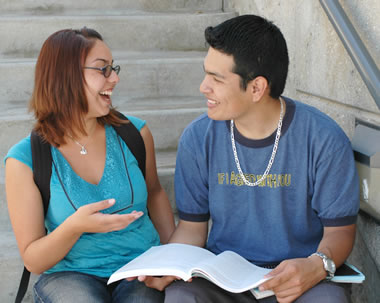 Должен приобретать духовные и культурные ценности, обмениваться ими…
Должен уметь работать в коллективе, знать основы психологии..
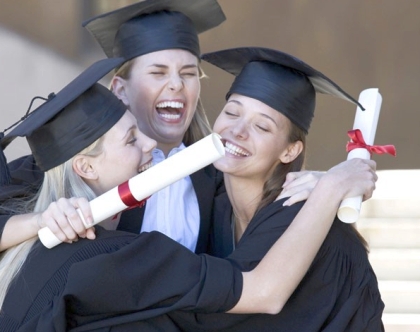 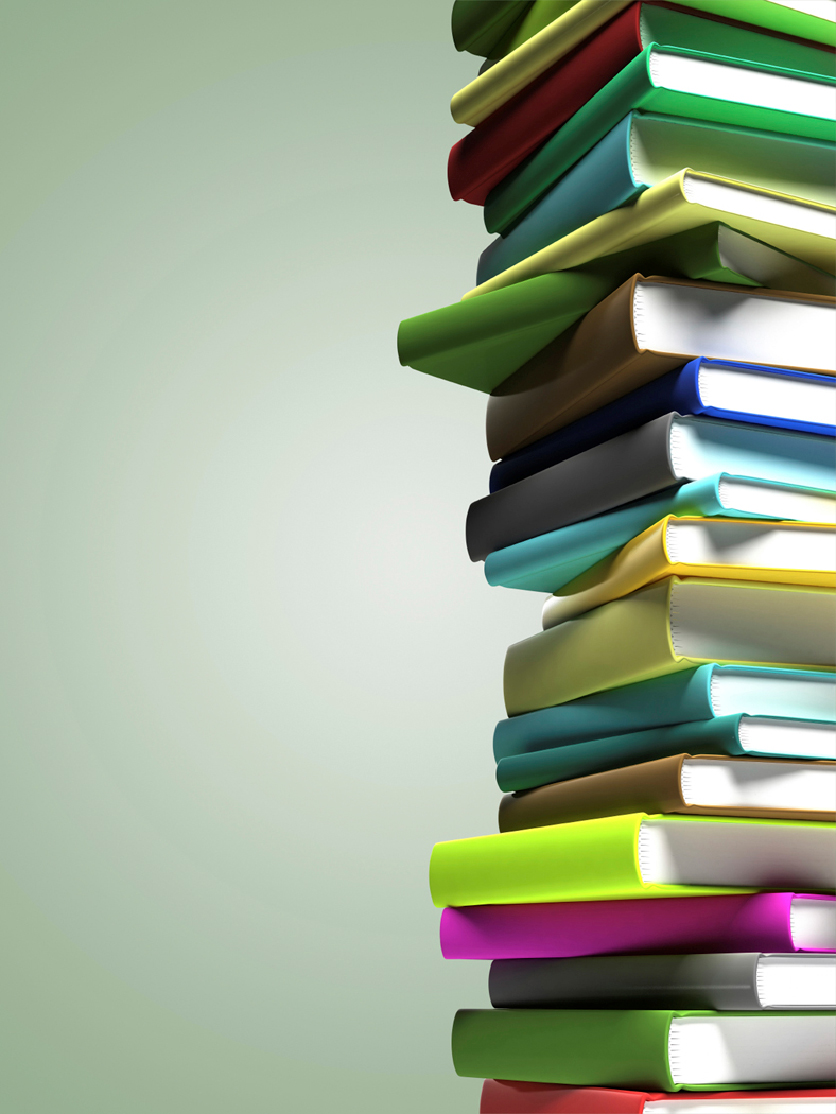 Студент будущего должен быть активным в общественной жизни, в коллективе
Студент должен заниматься самовоспитанием, должен уметь регулировать своё поведение
Студенты должны вести дискуссии на темы связанные с развитием социума, патриотизмом, культурой..
Высшая школа
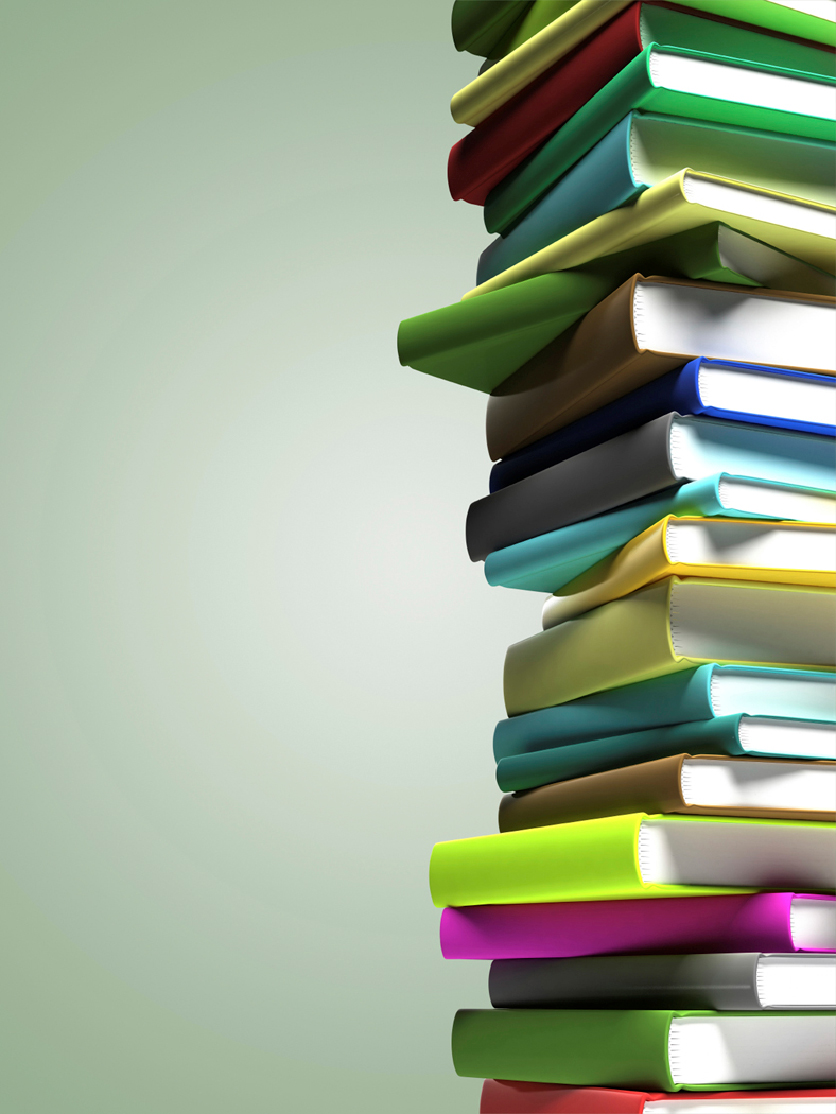 Автономное учреждение ,имеющее право выдавать сертификаты студентам
Высшая ступень образования
Учреждение, воспитывающие специалистов
Включает в себя уровни (учебный год, делящийся на блоки)
Предоставляет для всех равные условия, занимается социальными правами студентов
Блочная система:
1-й блок
(3месяца)
итоговый контроль – допуск ко 2-му блоку
2-й блок
(3 месяца)
итоговый контроль – допуск к 3-му блоку
3-й блок
(3 месяца)
Экзамены
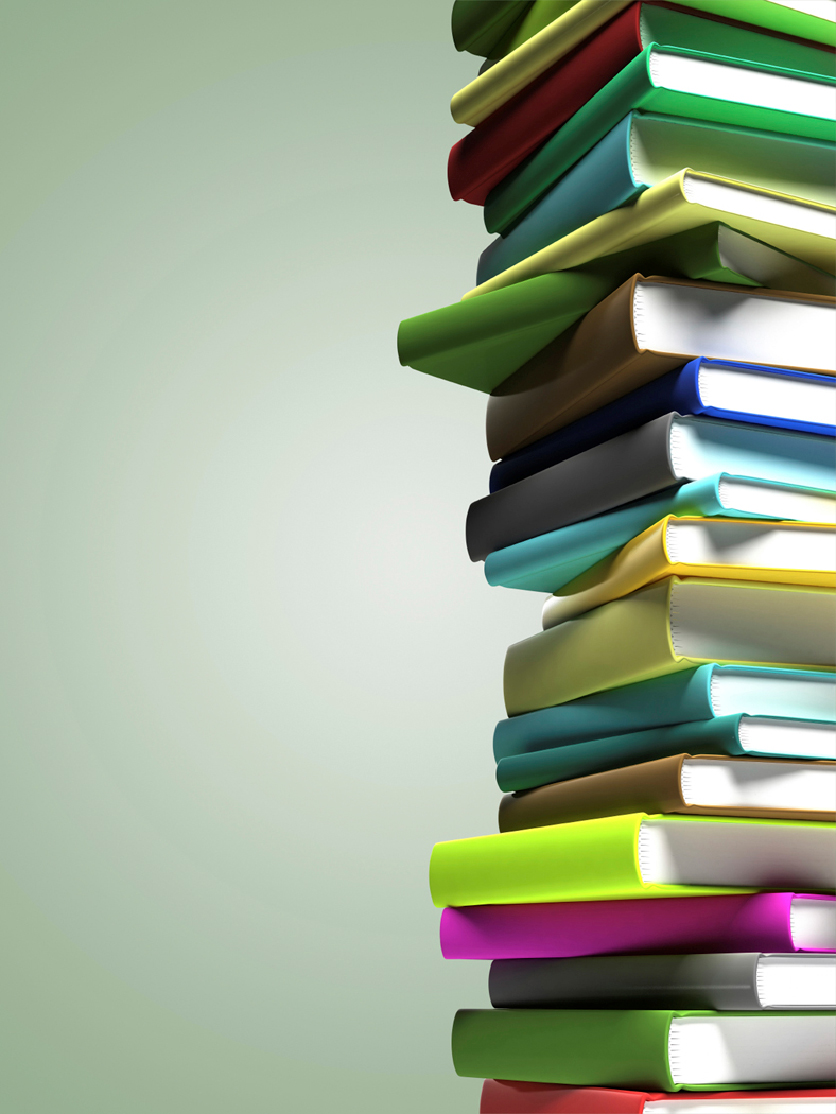 Сдача практики (если сдан экзамен) – переход на следующий уровень
Практика включает в себя практические занятия : в течение месяца группы занимаются с преподавателями, совершенствуя навыки по дисциплине
ОТПУСК (2 месяца)
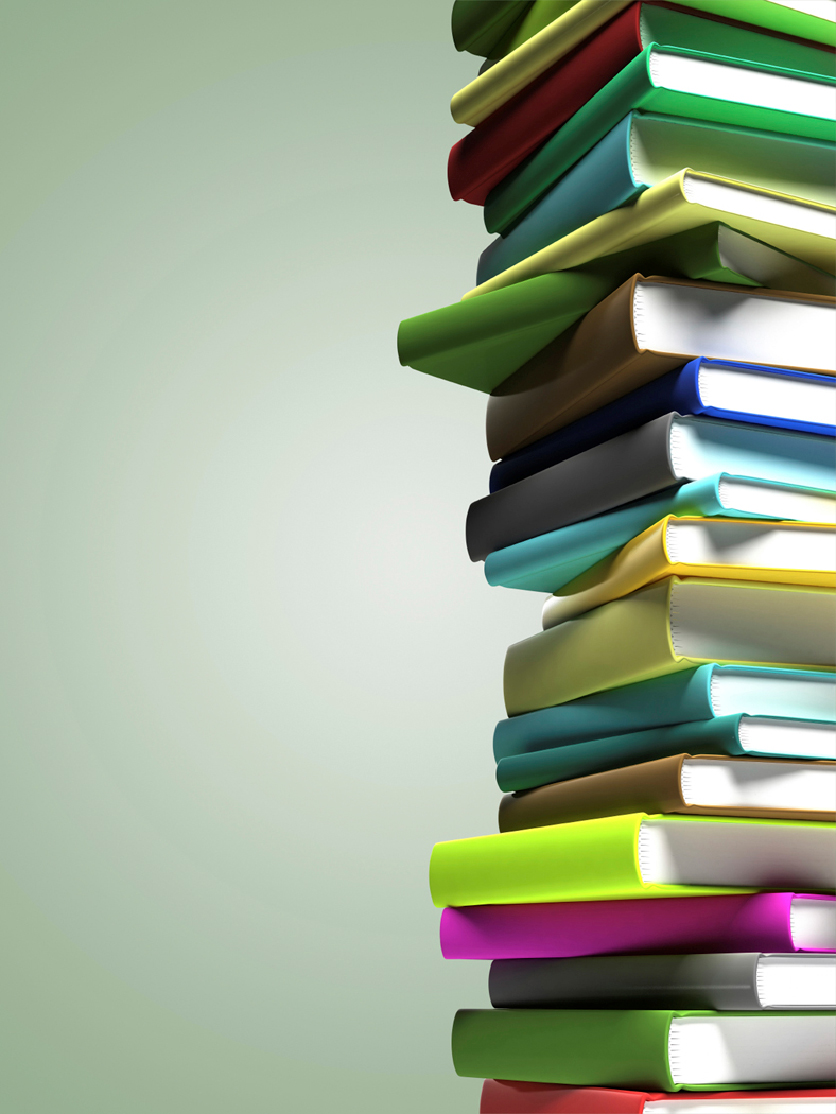 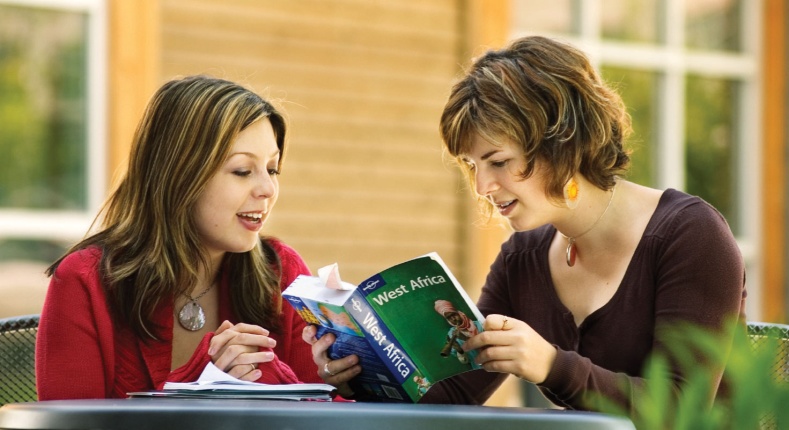 Формы работы, методы образовательного процесса
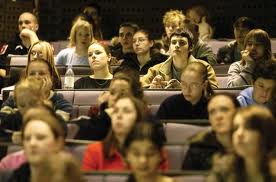 - Один раз в неделю учитель индивидуально работает со студентом, проверяет его работу, исправляет, дает задание.
Лекции, информационные часы проводятся массово в течение недели
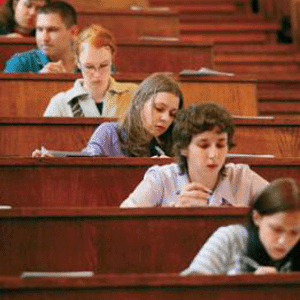 Студентам дистанционного обучения присутствие на итоговых контролях и экзамене обязательно
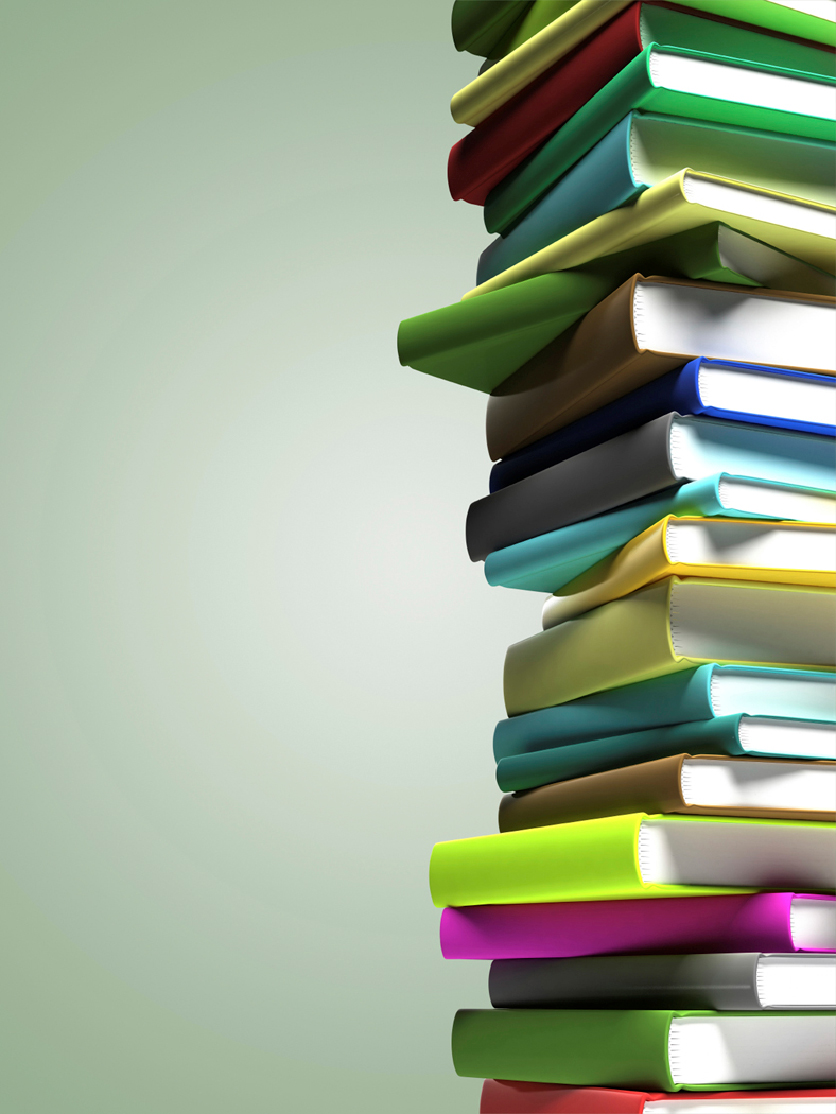 Личностные качества студента:
Умение защитить свои знания и навыки
Обладание большим багажом культурных ценностей
Способность к пониманию, решению проблемных ситуаций
Сдержанность, культурное обхождение с людьми, порядочность, дружелюбие..
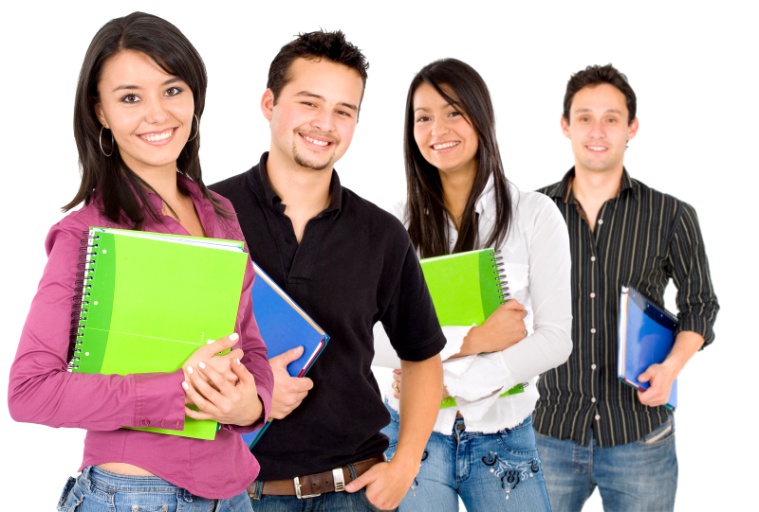